VormgevenWorldcafé: 4 rondes van 15 min (timer)
Deelnemer pitcht (in 5 minuten):
Vertel je droom: hoe ziet het er over een jaar uit?
Wat is er voor nodig en wat wil je doen met het materiaal?
Welke aanpassing is er nodig van het materiaal/ wat moet er nog ontwikkeld worden?
Heb je een vraag voor de adviseurs?

Adviseur (rouleert):
Reactie vanuit eigen expertise
Meedromen
Concreter maken
Ervaringen van elders
Tips
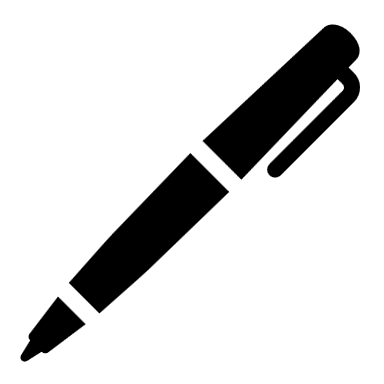 Aantekeningen maken op de flap (iedereen)